EDUKACIJA OBVEZNIKA S PODRUČJA KRAPINSKO-ZAGORSKE ŽUPANIJEU PITANJIMA SUKOBA INTERESA I PODNOŠENJA IMOVINSKIH KARTICA17. ožujka 2022.g.
TUMAČENJE POJEDINIH ODREDBI  ZAKONA O SPRJEČAVANJU SUKOBA INTERESA
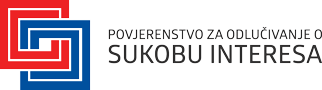 POVJERENSTVO ZA ODLUČIVANJE O SUKOBU INTERESA
Povjerenstvo		          Ured povjerenstva 	
 (predsjednik Povjerenstva i 4 člana Povjerenstva)         (stručna služba Povjerenstva - stručni,
 						              administrativni i tehnički poslovi)
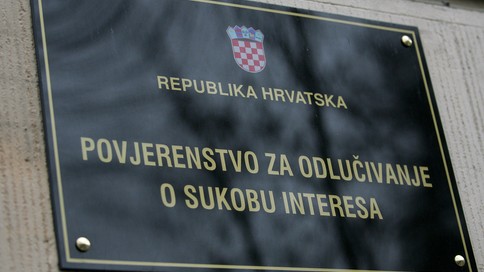 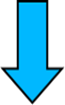 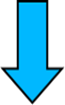 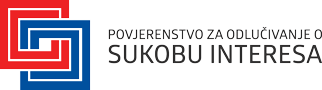 NADLEŽNOSTI POVJERENSTVA ZA ODLUČIVANJE O SUKOBU INTERESA
– pokretanje postupaka za utvrđivanje povreda odredaba Zakona o sukobu interesa ili drugog zabranjenog ili popisanog ponašanja
– provjera podataka iz imovinskih kartica obveznika sukladno odredbama ZSSI
– donošenje poslovnika, kojim se uređuje način rada i odlučivanje Povjerenstva, donošenje odluka, davanje mišljenja, propisivanje obrazaca i pravilnika o ustrojavanju registra radi primjene pojedinih odredaba ovoga Zakona
– izrada smjernica i uputa obveznicima u svrhu učinkovitog sprječavanja sukoba interesa
– redovito provođenje edukacije obveznika u pitanjima sukoba interesa i podnošenja imovinskih kartica
– suradnja s nadležnim tijelom državne uprave u čijem je djelokrugu izrada zakona u području sprječavanja sukoba interesa obveznika te podnošenje inicijativa nadležnim tijelima za predlaganje izmjena i dopuna zakona
– suradnja s nevladinim udrugama civilnog društva i ostvarivanje međunarodne suradnje u području sprječavanja sukoba interesa
– objavljivanje prakse Povjerenstva te obavljanje drugih poslova određenih ZSSI
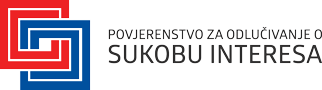 NOVI ZAKON O SPRJEČAVANJU SUKOBA
Zakon o sprječavanju sukoba interesa („Narodne novine” broj 143/21.) stupio na snagu 25. prosinca 2021.g.

Najvažnije promjene:
  - terminološke (dužnosnik/obveznik, izvješće o imovinskom stanju/imovinska kartica..)
  - izmijenjena definicija sukoba interesa (članak 2. ZSSI)
  - proširen krug obveznika – ravnatelji lučkih uprava, ravnatelji županijskih uprava za ceste, ravnatelji ustanova u zdravstvu kojima je   
      osnivač Republika Hrvatska ili JLP(R)S, predsjednici i članovi uprava trgovačkih društava u kojima JLP(R)S imaju većinski udio te predsjednici i  
      članovi uprava trgovačkih društava kćeri i dr.  (članak 3. ZSSI)
  - obveze članova predstavničkih tijela JLP(R)S (članak 4. ZSSI)
  - definiranje novih pojmova – poslovni odnos, privatni interes i dr. (članak 5. ZSSI)
  - deklariranje sukoba interesa i nesudjelovanje u odlučivanju (članak 9. ZSSI)
  - obveza podnošenja imovinske kartice jednom godišnje (članak 10. ZSSI)
  - ograničenja nakon prestanka dužnosti (članak 22. i 23. ZSSI)
  - nove odredbe o postupku pred Povjerenstvom (članci 39.- 45. ZSSI)
  - povećanje minimuma novčane sankcije i nove odredbe o izvršenju novčane sankcije
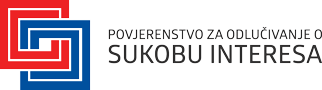 SUKOB INTERESA?
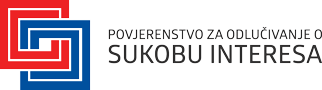 SUKOB INTERESA
PRIVATNI INTERES

Sukob interesa postoji kada je        privatni interes obveznika
u suprotnost s javnim



                  a posebice kada:
JAVNI INTERES


- može utjecati na njegovu nepristranost u obavljanju javne dužnosti (potencijalni sukob interesa)
- je utjecao ili se osnovano može smatrati da je utjecao na njegovu nepristranost u obavljanju javne dužnosti (stvarni sukob interesa)
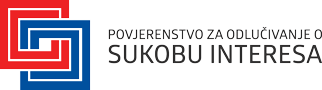 UPRAVLJANJE SUKOBOM INTERESA
Obveznik je dužan urediti svoje privatne poslove kako bi se spriječio predvidljivi sukob interesa, u pravilu u roku od 60 dana od dana izbora ili imenovanja na javnu dužnost.
(Članak 8. stavak 1. ZSSI-a)

***

Ako se pojave okolnosti koje se mogu definirati kao potencijalni sukob interesa, obveznik je dužan deklarirati ga na odgovarajući način i razriješiti tako da zaštiti javni interes. 
Ako nije drukčije propisano zakonom, obveznik će se izuzeti od donošenja odluka odnosno sudjelovanja u donošenju odluka i sklapanju ugovora koji utječu na njegov vlastiti poslovni interes ili poslovni interes s njim povezanih osoba i/ili poslodavaca kod kojih je bio u radnom odnosu u posljednje dvije godine prije stupanja na dužnost.
(Članak 9. ZSSI-a)
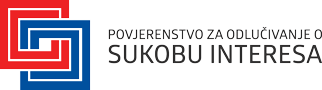 UPRAVLJANJE SUKOBOM INTERESA
U slučaju dvojbe predstavlja li neko ponašanje povredu odredaba ZSSI ili drugog zabranjenog ili propisanog ponašanja predviđenog navedenim Zakonom, obveznici su dužni zatražiti mišljenje Povjerenstva. 
Povjerenstvo će najkasnije u roku od 15 dana od dana primitka zahtjeva dati obrazloženo mišljenje na zahtjev obveznika. 
(Članak 8. stavak 3. i 4. ZSSI-a)
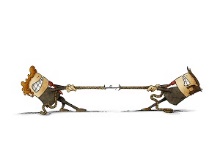 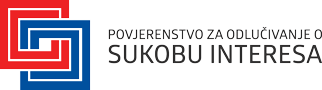 ZABRANJENA DJELOVANJA OBVEZNIKA
Članak 7. ZSSI-a:

Obveznicima je zabranjeno:
...
c) zlouporabiti posebna prava obveznika koja proizlaze ili su potrebna za obavljanje dužnosti, 
d) primiti dodatnu naknadu za poslove obnašanja javnih dužnosti
...
f) obećavati zaposlenje ili neko drugo pravo u zamjenu za dar ili obećanje dara
g) utjecati na dobivanje poslova ili ugovora o javnoj nabavi
…
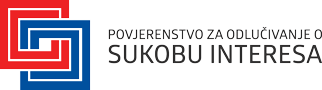 DODATNE NAKNADE ZA POSLOVE OBNAŠANJA JAVNIH DUŽNOSTI (Članak 7. točka d) ZSSI)
Obveznicima je zabranjeno uz plaću (svaki novčani primitak za obnašanje javne dužnosti, osim naknade putnih i dr. troškova za obnašanje javne dužnosti – čl. 5. stavak 2. ZSSI) primiti dodatnu naknadu za poslove obnašanja javnih dužnosti

dodatnim naknadama u smislu članka 7 d) ZSSI ne smatraju se:
  - primici koji su povezani sa stvarnim troškovima obnašanja dužnosti (naknada za troškove 
    prehrane, režija, najamnina, prijevoza, vozila za dolazak na posao i odlazak s posla, računala i 
    mobitela i sl.)
  - isplate različitih oblika jednokratnih potpora i pomoći (pomoć za rođenje djeteta, pomoć za 
    smrt člana obitelji, pomoć za bolesnog člana obitelji i sl.
 - druge isplate kao što su plaćena premija osiguranje za slučaj ozljede na radu, putno osiguranje, 
    otpremnina, minuli rad i dr.

dodatnim naknadama u smislu članka 7 d) ZSSI smatraju se:
  - isplata božićnice, regresa za godišnji odmor, dara za dijete, bonusa za ostvarene rezultate 
    poslovanja, uplate u dobrovoljni mirovinski fond, dodatno zdravstveno osiguranje, životno 
    osiguranje i sl.
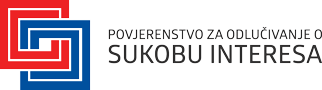 PRIMANJE DAROVA
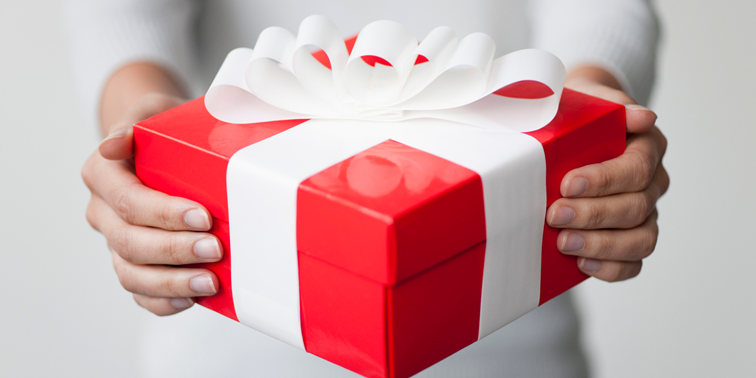 NOVAC 						- dani bez naknade
	STVARI			 			- koji obveznika dovode ili mogu dovesti u odnos zavisnosti ili 				 						                      kod njega stvaraju obvezu prema darovatelju	
	PRAVA I USLUGE
	   * obveznik ne smije primiti dar u novcu bez obzira na iznos te vrijednosnicu i dragocjenu kovinu
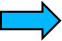 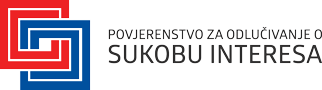 NAKNADE OBVEZNIKA
Zabranjeno je istovremeno 	
 
   -	primanje plaće za obnašanje jedne javne dužnosti 
i 
  -  plaće ili naknade za obnašanje druge javne dužnosti
  * osim ako je zakonom drugačije propisano
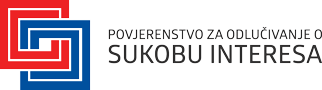 OBAVLJANJE DRUGIH POSLOVA OBVEZNIKA
Istovremeno obnašanje 
dvije javne dužnosti 


Obavljanje drugih poslova u smislu redovitog i stalnog zanimanja uz profesionalno obnašanje javne dužnosti
zabranjeno, osim ako je zakonom drugačije propisano


dopušteno je samo uz prethodno odobrenje Povjerenstva 
(odobrenje nije potrebno za obavljanje zakonom propisane djelatnosti – edukacijska, sportska, umjetnička i sl.)
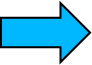 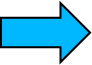 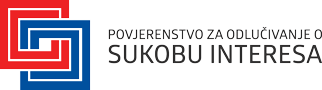 ČLANSTVO U UPRAVNIM TIJELIMA I NADZORNIM ODBORIMA
Zabranjeno je  



   Iznimno je 
   dopušteno 
   članstvo
članstvo u upravnim tijelima i nadzornim odborima trgovačkih društava, upravnih vijeća ustanova, nadzornih odbora izvanproračunskih fondova i obavljanje poslova upravljanja u poslovnim subjektima

članstvo u dva nadzorna odbora povezanih trgovačkih društava te u najviše do dva upravna vijeća ustanova odnosno nadzorna odbora izvanproračunskih fondova koji su od posebnog državnog interesa odnosno od posebnog interesa za JLPS - osim ako je po položaju. (bez prava na naknadu, osim putnih i opravdanih trošk.) – ova iznimka ne primjenjuje se na općinske načelnike, gradonačelnike, župane i njihove zamjenike
u upravnim i nadzornim tijelima najviše dviju neprofitnih udruga i zaklada (bez prava na naknadu, osim putnih i opravdanih troškova)
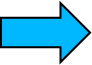 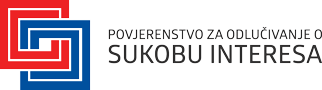 ČLANSTVO I UDJELI OBVEZNIKA I ČLANOVA OBITELJI U TRGOVAČKIM DRUŠTVIMA
Obveznik koji ima 5% i više udjela u vlasništvu (kapitalu trgovačkog društva)

obvezan prijenos upravljačkih prava na drugu osobu (osim na povezanu osobu) ili na posebno tijelo - za vrijeme obnašanja javne dužnosti
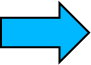 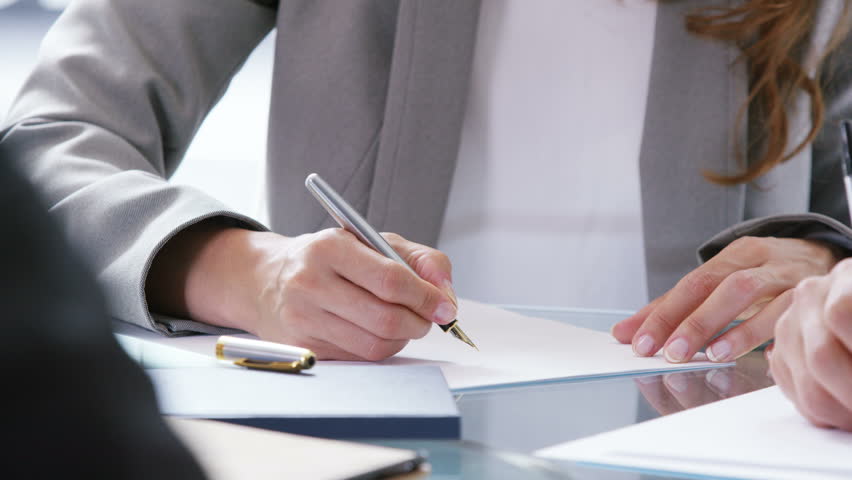 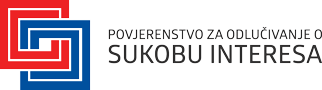 OGRANIČENJA POSLOVANJA
Poslovni subjekt u kojem:
obveznik ima 5% ili više udjela u vlasništvu 
član obitelji obveznika ima 5% ili više udjela u vlasništvu (ako je udio u vlasništvu stekao od dužnosnika, u razdoblju od dvije godine prije izbora/imenovanja pa do prestanka obnašanja dužnosti)


ne smije stupiti u poslovni odnos s tijelom javne vlasti u kojem obveznik obnaša dužnost niti smije biti član zajednice ponuditelja ili podisporučitelj u tom poslovnom odnosu 
(posljedica: ništetnost pravnog posla!)
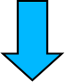 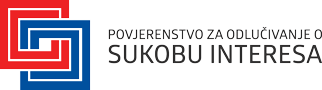 OGRANIČENJA POSLOVANJA
Kada tijelo u kojem obveznik obnaša javnu dužnost stupa u poslovni odnos s poslovnim subjektom u kojem član obitelji obveznika ima 5% ili više udjela u vlasništvu



obveznik je dužan o tome pravodobno obavijestiti Povjerenstvo
- Povjerenstvo daje upute o načinu postupanja
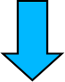 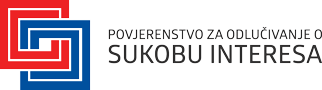 TRAJANJE OBVEZA I OGRANIČENJA NAKON PRESTANKA DUŽNOSTI
Obveze koje za obveznika proizlaze iz članaka 7. (zabranjena djelovanja obveznika), 10., 11. i 12. (obveza podnošenja imovinskih kartica) i 20. (ograničenje stupanja u poslovni odnos s tijelom u kojem obveznik obnaša dužnost) počinju na dan stupanja na dužnost i traju 12 mjeseci od dana prestanka obnašanja dužnosti 
Obveze iz članka 18. (članstvo u upravnim tijelima i nadzornim odborima) primjenjuju se na obveznike koji imaju pravo na naknadu plaće nakon prestanka dužnosti propisane posebnim zakonima za vrijeme trajanja prava na naknadu (iznimka poslovni subjekti u većinskom vlasništvu obveznika
***
Člankom 23. stavkom 1. propisano je da obveznici ne smiju prihvatiti imenovanje na upravljačke funkcije u pravnoj osobi s kojom je tijelo javne vlasti u kojem je obveznik obnašao dužnost za vrijeme obnašanja dužnosti bila u poslovnom odnosu ili su nad njom obavljali nadzorne funkcije, a nije drukčije propisano posebnim zakonom. Navedeno ograničenje primjenjuje se 18 mjeseci nakon prestanka obavljanja dužnosti.
	Iznimke  - kod uprava trgovačkih društava koja su u većinskom državnom vlasništvu (imenovanje u 			        upravu drugih društava u većinskom državnom vlasništvu)
		      - uprava trgovačkih društava koja su u većinskom vlasništvu JLPRS (imenovanje u 					        upravu drugih društava u većinskom vlasništvu JLPRS )
		      - suglasnost za imenovanje ovisno o okolnostima konkretnog slučaja (čl. 23. st.6. ZSSI)
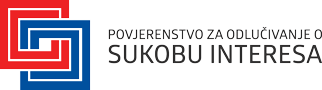 TRAJANJE OBVEZA I OGRANIČENJA NAKON PRESTANKA DUŽNOSTI
Člankom 23. stavkom 2. propisano je obveznici koji prema posebnim zakonima uživaju pravo na naknadu plaće nakon prestanka dužnosti ne smiju stupiti u radni odnos u pravnoj osobi ako je ista bila u poslovnom odnosu s tijelom javne vlasti u kojem je obveznik obnašao dužnost, ako prema posebnom zakonu, na temelju prethodno sklopljenog sporazuma odnosno ugovora s bivšim poslodavcem, imaju pravo povratka na isto ili odgovarajuće radno mjesto. 
Navedeno ograničenje primjenjuje se za vrijeme trajanja prava na naknadu plaće nakon prestanka dužnosti propisane posebnim zakonima.
	
	Iznimka  - suglasnost za imenovanje ovisno o okolnostima konkretnog slučaja, na zahtjev 					obveznika (čl. 23. st.6. ZSSI)
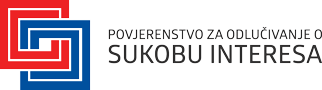 NAČELA DJELOVANJA
časno, pošteno, savjesno, odgovorno i nepristrano postupanje
očuvanje    	       - vlastite vjerodostojnosti
          				- dostojanstva povjerene dužnosti
	- povjerenja građana

zabrana korištenja javne dužnosti za osobni probitak
osobna odgovornost obveznika za svoje djelovanje
građani imaju pravo biti upoznati s ponašanjem obveznika  kao javnih osoba
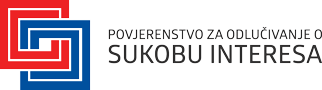 HVALA NA POZORNOSTI !info@sukobinteresa.hrwww.sukobinteresa.hr